U.S. Virgin Islands Economic Development Authority
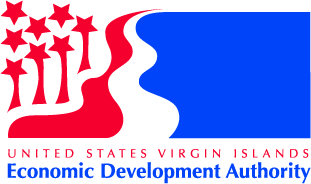 Webinar: Occupational Health & Safety during COVID-19
Moderator: Cusa Holloway, USVIEDA Incubator Program Manager
August 5, 2020
10:00AM (Atlantic Standard Time)
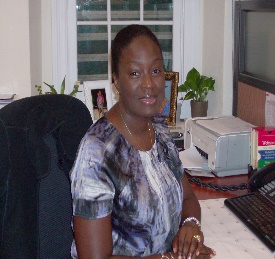 Agenda
2
Credible Sources for COVID-19 Resources
Virgin Islands Department of Health – www.doh.vi.gov/coronavirus or Text COVID19USVI to 88877 or call 340-713-6200 or 340-776-1519

VI Territorial Emergency Management Agency: www.vitema.vi.gov

Office of the Governor of the USVI: www.facebook.com/GovernmentHouseUSVI

Center for Disease Control & Prevention (CDC): www.cdc.gov

World Health Organization (WHO): www.who.int
3
Main Speaker
Facebook
Instagram
Twitter
626 Followers
280 Followers
476 Followers
4
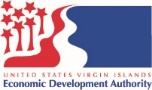 4
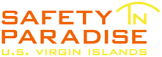 OSHA On-Site Consultation Program 
Safety & Health Consultation Services For Virgin Islands Businesses
Presented by: 
Patricia Williams-Anderson
Safety Specialist - STX
Maricel Flores-Díaz, BS Ch.E., MS M.E.
Safety and Health Specialist and Trainer - STT
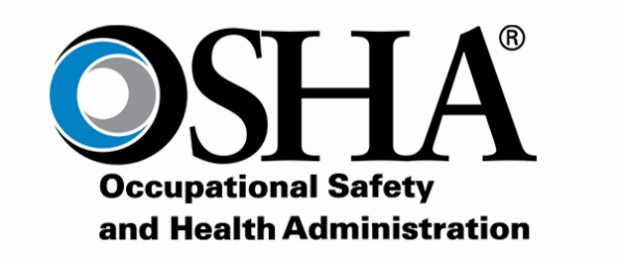 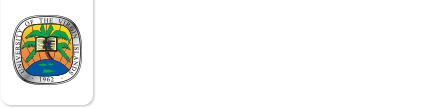 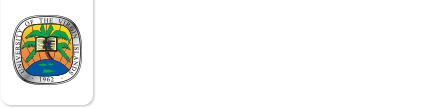 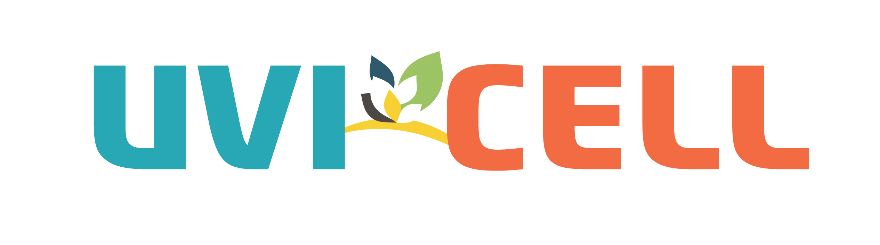 What is Safety in Paradise?OSHA On-Site Consultation Program
Regulated through OSHA 21(d) Consultation Program, SIP works with small, high-hazard employers to address the employer’s overall safety and health management system and to assist them in ensuring a safe and healthful workplace for their employees.
100% federally funded by OSHA
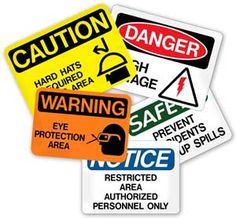 SIP is a free confidential service
Independent of federal or local OSHA enforcement
Professional consultants receive exact training as OSHA enforcement inspectors
Who is eligible?
Private sector employers, non-profit, faith organizations with 500 or less employees; preferably in high hazard industries
We help any employer who wants to achieve a safe and healthy workplace for their employees
Some include:
Construction
Hotel and Tourism
Medical and Dental offices
Retail establishments
Telecommunications
Banking and Insurance
Nursing Homes
Emergency Preparedness
We may think we are prepared for an emergency … But when one occurs, we engaged in responding which may mean that we may take incorrect decisions or make mistakes due to lack of training or knowledge.
Ask yourself..
What are the types of emergency that can occur at my work area? At my working site or country?
Am I prepare to intelligently and accurately respond?
Do I know what my employer expects from me in the case of an emergency?
Am I trained to respond accordingly?
Do you know what OSHA expects from employers regarding Emergency plans?
Emergency Action Plan (EAP)
is a written document required by particular OSHA standards at 29 CFR 1910.38(a)
its purpose is to facilitate and organize employer and employee actions during workplace emergencies. 
Well-developed emergency plans and proper employee training (such that employees understand their roles and responsibilities within the plan) will result in fewer and less severe employee injuries and less structural damage to the facility during emergencies. 
A poorly prepared plan, likely will lead to a disorganized evacuation or emergency response, resulting in confusion, injury, and property damage.
Is my business prepare for an emergency, including Covid-19? Am I familiar with the OSHA standards to operate under a pandemic?
Existing OSHA standards protect workers from exposure
Relevant OSHA requirements
Personal Protective Equipment (29 CFR 1910 subpart I), including:
PPE General Requirements (1910.132)
Eye and Face Protection (1910.133)
Respiratory Protection (1910.134)
Hand Protection (29 CFR 1910.138)
Bloodborne Pathogens (29 CFR 1910.1030)
Hazard Communication (29 CFR 1910.1200)
Recordkeeping (29 CFR part 1904)
Follow existing OSHA standards to help protect workers from exposure to and infection with 2019-nCoV.
Do you know if your company is required to have a written EAP as established by OSHA?
You can contact Safety in Paradise to help you understand what is required for your business.
safetyinparadise@uvi.edu
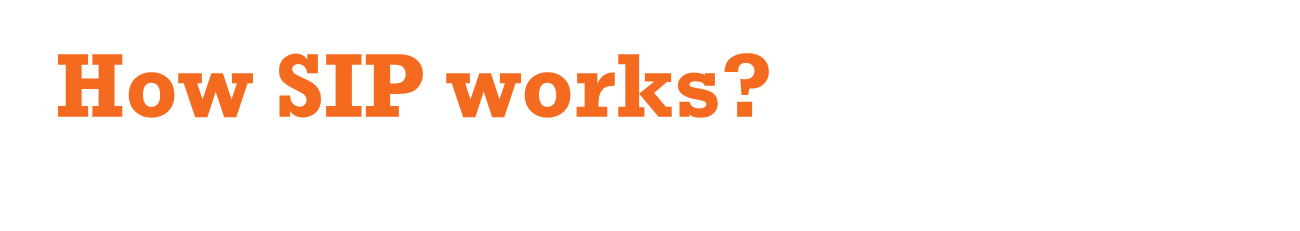 Commitment
Participation is voluntary. 
Services need to be requested.
safetyinparadise@uvi.edu
http://safety.uvi.edu/
OSHA On-Site Consultation Program

Safety & Health Consultation Services 
For Virgin Islands Businesses

340-693-1146
http://safety.uvi.edu/
SafetyInParadise
safetyinparadise@uvi.edu
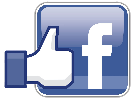 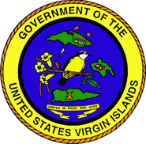 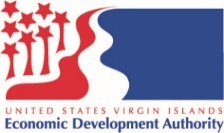 Together We will Thrive. 

We Support Small Business.

Thank you to the University of the Virgin Islands’ Safety in Paradisefor partnering with us!
The recording & PPT will be uploaded at: www.usvieda.org/webinars
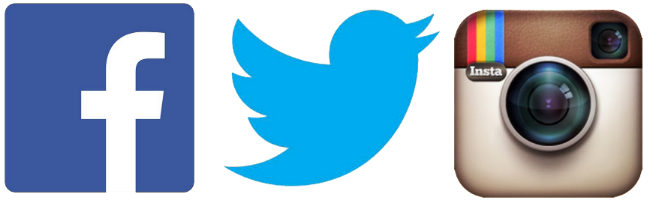 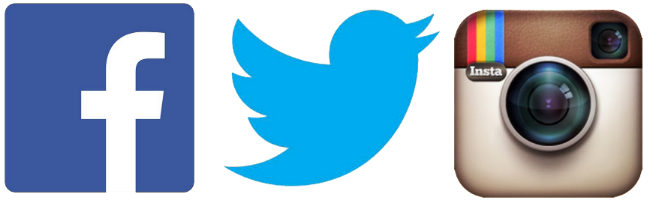 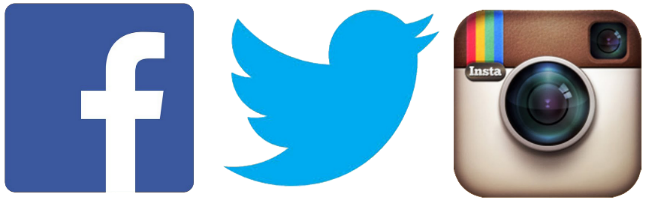 @usvieda
@safetyinparadise
@usvi_eda
16